البرنامج التدريبي

إعداد وتصميم الحقيبة التدريبية
مقدمة:


التدريب عبارة عن نشاط مخطط يهدف إلى إحداث تغيرات في الفرد والجماعة التي نقوم بتدريبها ، ومن أهم عناصر بناء برامج التدريب هو توفير أدواته العلمية وفي مقدمتها الحقائب التدريبية ، لذا فإن تصميم الحقائب التدريبية يساعد على رسم منهجية التدريب وتحقيق أهدافه وغاياته المختلفة.
أهداف البرنامج: 
1-  التعريف بمفهوم الحقائب التدريبية ، وأنواعها ، وأهميتها كأداة من أدوات التدريب
2- تقديم منهج علمي وعملي لإعداد الحقائب التدريبية وفق معايير الجودة . 
3- إكساب المستهدفين المهارات الرئيسة اللازمة لتصميم الحقائب التدريبية وتقويمها .
4- تدريبهم عمليًا على ممارسة خطوات تصميم الحقائب التدريبية.
5- تكوين اتجاهات إيجابية تجاه استخدام الحقائب التدريبية
أدوات البرنامج
نماذج لحقائب تدريبية. استبيانات وبطاقات تحتوي على أنشطة تدريبية جهاز عرض "  DATA SHOW".شاشة عرض " عادية أو إليكترونية. " جهاز " حاسوب " وشرائح عرض " بور بوينت
محتويات البرنامج
أولاً : المحتوى المعرفي :
مفهوم الحقيبة التدريبية.
أهمية الحقيبة التدريبية .
تصنيف الحقائب التدريبية وفق تصاميمها ووظائفها.
تحديد خصائص الحقائب التدريبية الفاعلة .
تحديد الخطوات الرئيسية لإعداد الحقيبة التدريبية.
معايير الجودة للحقيبة التدريبية الفاعلة.
مكونات الحقائب التدريبية . 
متطلبات تصميم الحقائب التدريبية .
نماذج تصميم الحقائب التدريبية .
ثانيًا : المحتوى المهاري :
 تدريبات على تحديد الحقائب التدريبية المستهدفة
 تدريبات على تحديد مكونات الحقائب التدريبية .
 تدريبات على تصميم الحقائب التدريبية . 
 تدريبات على تقويم الحقائب التدريبية .
ثالثًا : المحتوى الوجداني :
تحديد اتجاهات المتدربين تجاه استخدام الحقائب التدريبية الفاعلة
الفئة المستهدفة بالبرنامج
العاملون في المجال التربوي من معلمين ، ومرشدين ، وأعضاء هيئة التدريس ومن في حكمهم
آليات تطبيق البرنامج
أولاً : تقويم قبلي .
ثانيًا : حلقة نقاش للمحتوى المعرفي .
ثالثًا : جلسة عصف ذهني لتحديد مكونات الحقيبة التدريبية .
رابعًا : جلسات تدريب لتصميم حقيبة تدريبية .
خامسًا : تقويم بعدي .
أهمية وجود الحقيبة التدريبية
تمثل الإناء الذي يصب فيه المدرب كل ما يختص بدورته، من أفكار وتحليل وأهداف ومادة علمية.
تخدم المدرب في منهجية تدريب فعالة، في استخدام أدواته وأساليبه وطريقة عرضه وتوزيع الوقت بشكل منطقي وسلس.
ترفع الكفاءة التدريبية وتقلل من هامش الارتجالية في الأداء.
أنواع الحقائب التدريبية
من حيث الاستخدام :حقيبة المدرب. 		حقيبة المتدرب .حقيبة شاملة .
من حيث التصميم :حقيبة تكاملية 		حقيبة ذاتية .
	حقيبة إليكترونية 		حقيبة مبرمجة "متعددة البدائل
من حيث المحتوى :
حقيبة تدريبية أحادية 	حقيبة تدريبية متعددة الوحدات 
من حيث الأنشطة التدريبية :حقيبة تدريبية خاصة 		حقيبة تدريبية متنوعة
خطوات إعداد الحقيبة التدريبية: 
يوضح الشكل التالي الخطوات المتبعة لإعداد الحقائب التدريبية:
خطوات  إعداد الحقيبة التدريبية
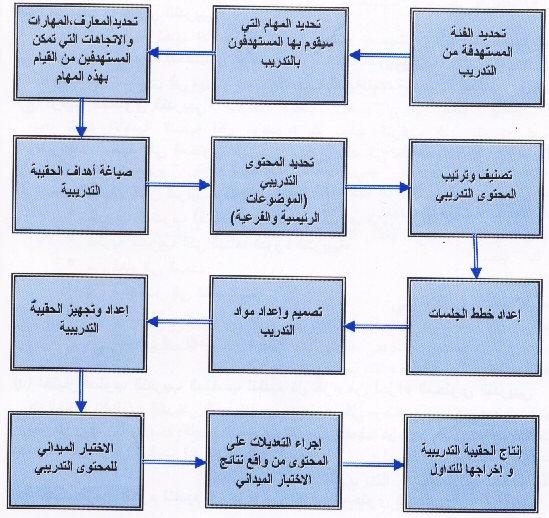 ما قبل البدء بالحقيبة 
إن مصممة الحقيبة التدريبية تحتاج إلى تحديد مجموعة من البيانات اللازمة 
لتصميم الحقيبة التدريبية ، بإجابتها عن الأسئلة الآتية
- استخدم الأسئلة الخمسة : (ماذا، لماذا، من، متى، أين)
- قومي بتحليل الاحتياج الفعلي من التدريب أو الاحتياج المفترض
- ضعي مخطط مبسط قبل البدء بالإعداد
- قومي بمراجعة الأفكار والطرق التدريبية المحتملة
- انظري في طريقة إعداد الأدوات للدورة ومدى موافقتها
ما نوع الحقيبة التدريبية المستهدفة بالتصميم من حيث الهدف والغاية ؟
ما موضوع الحقيبة التدريبية ، وما عناصره المستهدفة وفق الحاجات التدريبية ؟
من المستهدفين بالحقيبة التدريبية ، وما هي خبراتهم السابقة ؟
ما الوقت المحدد للتدريب باستخدام الحقيبة التدريبية ؟
ما الأساليب التدريبية المستخدمة ؟ 
ما أدوات التدريب المطلوب شمولها في الحقيبة التدريبية ؟
ما النموذج المطلوب إتباعه في التصميم ؟
ما المعايير المطلوب مراعاتها في التصميم ؟
.............. ونحو ذلك من البيانات المطلوبة .
نظرية المخ لروجر سبيرى جائزة نوبل 1960م
مفهوم الحقيبة التدريبية
نظرية المخ لروجر سبيرى جائزة نوبل 1960م
هي عبارة عن محتوى تدريبي في مجال / مجالات مختلفة يتم استخدامه بواسطة مدرب لتحقيق أهداف محددة. وتشتمل الحقيبة التدريبية على أدبيات ورسومات توضيحية ومعينات وأساليب تدريبية خطط جلسات تدريبية وملاحق تمّ تجميعها من مصادر أو من خلال واقع التجارب والخبرات العملية الميدانية. ويتم إعداد الحقائب التدريبية عبر سلسلة من الخطوات والعمليات.
o هي : دليل للتدريب يتضمن مجموعة من الخبرات والأدوات والوسائل التي تساعد على تحقيق أهداف التدريب. o أو هي : مجموعة من الخبرات المصممة بطريقة منهجية ومنظمة لاستخدمها من قبل المدرب والمتدرب أداة للتدريب . o أو هي : وثيقة للتدريب تتضمن شرحًا تفصيلياً لإجراءات التدريب تستخدم من قبل المدرب والمتدرب لتحقيق أهداف التدريب .ومن التعريفات السابقة يتضح أن الحقيبة التدريبية ، أداة من أدوات التدريب ، ودليل مرشد لإجراءاته ، يمكن استخدامها من قبل المدرب والمتدرب لتحقيق أهداف التدريب .
تبرز أهمية الحقائب التدريبية في كونها :o خطة واضحة للتدريب .o دليل ومرجع ومنهج للمدرب والمتدرب والتدريب .o تنظم وقت برنامج التدريب لتحقيق أهدافه .o تحدد محتوى التدريب وإجراءاته .o تساعد المدرب والمتدرب على تنفيذ البرنامج التدريبي بأسلوب منظم .o تساعد على تطوير برنامج التدريب وتقويمه
أهمية الحقيبة التدريبية
خطوات تصميم الحقيبة التدريبية
o تحليل الواقع للتعرف على مستويات المتدربين. o تحديد الأهداف المراد الوصول إلى تحقيقها في الحقيبة. o اختيار محتوى التدريب في الحقيبة . o اختيار أسلوب تنظيم محتوى التدريب في الحقيبة . o اختيار أسلوب التدريب والأنشطة المصاحبة.o تحديد مواصفات البيئة التدريبية المناسبة.o تحديد الأدوات المستخدمة في التدريب والمواد التعليمية المصاحبة.o تحديد أسلوب التقويم .o تنظيم مكونات الحقيبة التدريبية و بناء الأنشطة التدريبية .o إخراج الحقيبة التدريبية وفق معطيات التحليل والاختيارات العلمية في ضوء معايير الجودة
معايير الجودة للحقيبة التدريبية : o الملاءمة : وتعني مدى انطلاق الحقيبة التدريبية من الرؤية والأسس ، 
	ومدى اتساقها مع السياسة العامة للتعليم والتدريب .o الانتظامية : وتعني مدى التزام بناء الحقيبة التدريبية في ضوء المعايير والإجراءات 
	المؤسسية المطلوبة.o المرونة : وتعني مدى قابلية الحقيبة التدريبية للتطبيق وفقًا للظروف والإمكانات المتاحة .o الدقة : وتعني مدى اتصاف الحقيبة التدريبية بالوضوح والبعد عن الغموض .o الصدق : وتعني مدى مصداقية محتوى الحقيبة التدريبية في المعلومات والبيانات وخلوها 
	من الأخطاء العلمية والفنية والتدريبية .o الشمول : وتعني مدى شمول الحقيبة التدريبية للغايات والأهداف .o القابلية للتطوير : وتعني مدى إمكانية تطوير الحقيبة التدريبية مستقبلا وفقًا للمتغيرات .o المواكبة : وتعني مدى توافق الحقيبة التدريبية مع خصائص المتغيرات المتطورة .o الوفاء : وتعني مدى وفاء الحقيبة التدريبية بطموحات المستفيدين .o التوافق : وتعني مدى التزام الحقيبة التدريبية بتوافق محتواها وترابطه .o التكامل : وتعني مدى التزام الحقيبة التدريبية بتكامل الخبرات التعليمية ضمن محتواها.
مكونات الحقيبة التدريبية الفاعلة : تتألف  الحقيبة تدريبية من خمسة أقسام رئيسة على النحو الآتي :
القسم الأول : مفتاح الحقيبة : ويحتوي هذا القسم على العناصر المتعلقة بالتعريف بالحقيبة وأهدافها وأهميتها وبالتوثيق والمحتويات كما يعطي صورة عامة وشاملة عن البرنامج بجميع عناصره ويتكون هذا الجزء من العناصر التالية : 1- غلاف الحقيبة ويشتمل على اسم المادة التدريبية والبرنامج والقطاع واسم معد الحقيبة وجهة التمويل وجهة التقديم والمراجع والمطور والتاريخ التوثيقي . 
2- تقدمة وتعريف بالحقيبة وأهدافها وأهميتها .3- فهرس المحتويات الرئيسة. 4- دليل الحقيبة ويتضمن الإرشادات وأهم مصادر التعلم المساعدة .5- المستهدفون بالحقيبة .6- الخبرات السابقة المطلوب توفرها كمتطلبات سابقة للتدريب .7- توزيع الزمن المخصص لاستخدام الحقيبة.
القسم الثاني : المحتوى التدريبي النظري " الإطار النظري للحقيبة التدريبية ": ويحتوي هذا القسم على المعلومات والمفاهيم والخرائط المفاهيمية والخبرات التي تساعد المتدرب على فهم موضوع الحقيبة والقدرة على القيام بتطبيقاته الأساسية ، ويقسم هذا القسم إلى وحدات تدريبية تتضمن كل وحدة منها العناصر التالية : 
1- أهداف الوحدة .2- الموضوعات الرئيسة التي تتناولها الوحدة .3- التعريفات والمفاهيم الأساسية لموضوع الوحدة .4- الخبرات التعليمية والتدريبية المستهدفة .5- الخرائط المفاهيمية لتوضيح عناصر المحتوى المعرفي .6- الوسائل التعليمية والمواد التعليمية المساعدة .
القسم الثالث : المحتوى التدريبي العملي "التطبيقات العملية للحقيبة التدريبية “ ويتمثل هذا القسم في المحتوى التدريبي ، ويتبع تقسيمات الوحدات التدريبية ويتضمن في كل وحدة تدريبية العناصر التالية : - الجلسات التدريبية ، متضمنة الأنشطة التدريبية اللازمة لتحقيق أهداف الجلسة ضمن إطار زمني محدد يستغرق من 20 إلى 100 دقيقة .وتشتمل الجلسة التدريبية على التالي: ‌أ- رقم الجلسة ونوع نشاطها المستهدف ، حلقة نقاش ، عصف ذهني ، تدريب ، تقويم ، تطبيق مقاييس. ‌ب- موضوعات الجلسة التدريبية ‌ج- الوقت الذي تستغرقه الجلسة التدريبية ‌د- أهداف الجلسة التدريبية ‌ه- النشاطات التدريبية الأساسية للجلسة .‌و- أدوات التدريب اللازمة لتطبيق الجلسة .‌ز- إجراءات تنفيذ الجلسة التدريبية .
القسم الرابع : تقويم الحقيبة التدريبية : ويشتمل هذا الجزء على أدوات تقويم المحتوى التدريبي وقياس مؤشرات تحقيق أهداف الحقيبة التدريبية ، ويتضمن الاختبارات القبلية و البعدية ، وأدوات قياس تحصيل المتدربين للمعارف والمهارات والاتجاهات المستهدفة في الحقيبة التدريبية ، وقياس مدى ملاءمة مكونات الحقيبة واستراتيجيات التدريب وأدوات التدريب والمواد التعليمية المساعدة لأهداف الحقيبة التدريبية . 

ويشتمل هذا القسم في الحقائب التدريبية على الآتي :
‌أ- الاختبار القبلي للحقيبة التدريبية لقياس استعداد المتدربين .‌ب- الاختبار البعدي للحقيبة التدريبية لقياس تحصيل المتدربين ومدى تحقيق أهداف الحقيبة.‌ج- مقياس اتجاهات المتدربين تجاه مكونات الحقيبة التدريبية .‌د- استمارة تقويم المدربين للحقيبة التدريبية .‌ه- استمارة تقويم المتدربين للمدرب واستراتيجيات التدريب .
القسم الخامس : مصادر التعلم والمواد التعليمية المصاحبة :ويشتمل هذا القسم على الوسائل التعليمية والمواد التعليمية المصاحبة للحقيبة التي تضمن تعزيز المادة العلمية والمحتوى التدريبي ، وتساعد المدرب والمتدرب على تحقيق أهداف الحقيبة التدريبية ، وتشتمل في الحقائب التدريبية الفاعلة على الآتي :‌أ- الصور والأشكال والنماذج اللازمة للتوضيح و التطبيق.‌ب- شرائح العرض إليكترونية .‌ج- أجهزة العرض إليكتروني .‌د- المواد التعليمية التفاعلية .‌ه- المراجع العلمية للحقيبة التدريبية .
ترتيب مقترح لمحتويات الحقيبة التدريبية
(1)   الغلاف(2)                التمهيد(المقدمة) (3)   الفهرسة(4)              دليل الإرشادات .(5)  موضوعات الحقيبة (6)        وسائل وأساليب التدريب . (7)   المحتوى التدريبي النظري، المادة العلمية للوحدة . (9) المحتوى التدريبي العملي، الأنشطة التدريبية:10) ) المادة العلمية ( ويمكن عرضها من خلال الشرائح 11) ) التقويم
[Speaker Notes: ن]
مفهوم المحتوى التدريبي المحتوى التدريبي: عبارة عن النظريات والمبادئ والحقائق، والمفاهيم والمصطلحات والتدريبات العملية التي نريد إكسابها للمتدرب حتى يتسنى له تطبيق الأنشطة التعليمية ذات العلاقة بمهاراته الوظيفية العملية. مجالات المحتوى التدريبي :المجال النظري: هي المعارف المكتوبة أو المنقولة شفوياً للمتدربين مثل المصطلحات العلمية والمفاهيم وأجزاء الأدوات والمبادئ والنظريات. المجال العملي الإجرائي: يتمثل بتطبيق المهارات من قبل المتدربين أو السلوكيات الحركية لهم مثل خطوات تنفيذ مهمة ما أو استخدام الآلات والمعدات.
المحتوى التدريبي
خطوات بناء المحتوى التدريبي: 1- وضع الخطوط العريضة للمحتوى التدريبي.2- تفصيل هذه الخطوط العريضة إلى جزئيات معرفية دقيقة. 3- ارتباط المحتوى وما يشتمل عليه من مبادئ ومفاهيم ومهارات بمتطلبات الأداء الوظيفي وتحقيق الأهداف السلوكية. 4- حذف المادة التي لا ترتبط مباشرة بمحتوى التدريب المطلوب. 5- صياغة المحتوى التدريبي بأسلوب يساعد على التعلم والتحصيل.
مقومات المحتوى التدريبي الجيد:1- تحديد الأهداف التدريبية بصورة واضحة ، حيث يعمل ذلك على: أ- تحديد ما هو مهم وما هو أهم. ب- تحديد حجم المادة المراد إيصالها للمتدرب في وقت محدد. ج- تحديد حجم المادة المكتوبة وطريقة صياغتها. د- توزيع المادة بشكل منهجي يسهم في إيصال المعلومة بشكل جيد وفي وقت أقصر. هـ- التسلسل المنهجي للمادة وفق الأهداف التدريبية المرسومة 2-  وضوح الفكرة : يعتمد نجاح العملية التدريبية وحجم اكتساب المتدرب للخبرات والمهارات على قدرة مصمم المحتوى على تنسيق المنهج وتنظيمه وتوظيف الأفكار التربوية والتعليمية والنفسية في السرد الموضوعي بمحتوى المقرر حيث يسهم ذلك في تفسير المفاهيم وفتح قنوات الإدراك لدى المتدرب فيصبح قادراً على تعميم المفاهيم والمهارات وتطبيقها في الحياة العملية.
3- توظيف الوسائل التعليمية والأدوات اللازمة: من الضروري أن يعتمد كاتب المحتوى التدريبي على الأدوات التعليمية المتمثلة في: الجداول والمصورات والرسوم البيانية والتوضيحية والشفافيات، والتركيز على الأمثلة التي تعمل على ربط الحقائق العلمية بالواقع وبالحياة الاجتماعية، والعمل قدر الإمكان على عدم الاعتماد على السرد للأفكار في عرض أي موضوع تدريبي، لأن ذلك لا يساعد المتدرب على استيعاب الشرح اللفظي للمعلومة ومن ثم لا تثبت المعلومة طويلاً في ذاكرته. 
4- جودة إخراج المحتوى التدريبي وتنظيمه: فالمحتوى التدريبي المنظم والمخرج بشكل مقبول يساعد المدرب والمتدرب على تنفيذ خطة التدريب التي تستهدفها الحقيبة التدريبية ، ويساعد من ثم على توجيه أنشطة التدريب نحو الأهداف المرسومة ، فضلاً عن أن ذلك سينعكس إيجابيًا على دافعية التدريب لدى المتدربين
وينبغي لمصمم المحتوى التدريبي أن يراعي الآتي :
1- تجزئة المحتوى إلى نقاط ومفاهيم ومهارات متجانسة ومحددة ليستطيع المتدربون تعلمها بسهولة. 
2-  تزويد المحتوى التدريبي للوحدة بالرسومات والصور والجداول المناسبة. 
3- وضع عناوين فرعية لمحتوى الوحدة التدريبية مع تجزئة كل عنوان إلى أجزاء أصغر يسهل فهمها من المتدربين. 
4- الإكثار من التدريبات التطبيقية إلى جانب المفاهيم والمحتوى التدريبي.
5-  استخدام وسائل التقييم خلال مواقف التدريب كتغذية راجعة حول مهارات الوحدات التدريبية. 
6- يفضل وضع خُلاصات في نهاية كل موضوع فرعي للمراجعة وتركيز تعلم المعارف.
الحقيبة التدريبية الذاتية
هي نظام تعليمي متكامل يهدف إلى إشباع حاجة أو حاجات تدريبية محددة لدى مستخدمها معتمداً على جهده الذاتي .
أهميتها  : 
تنبع أهمية الحقيبة التدريبية الذاتية من عدة مبررات أهمها : 
        ملاءمتها لإمكانيات المتدرب وظروفه المادية والمعنوية 
        تكلفتها الاقتصادية . 
        مساهمتها في تكريس مبدأي التنمية الذاتية المستدامة والتعليم المستمر . 
        مناسبتها لتدريب الموظفات في ظل ندرة المدربات المؤهلات .
مكونات الحقيبة التدريبية الذاتية
تتكون الحقيبة التدريبية الذاتية من العناصر الأساسية التالية : 
 نموذج الغلاف ويحوي :      الجهة التعليمية ، اسم المادة التدريبية ، اسم معد الحقيبة ، واسم مراجعها . 
 دليل الحقيبة التعليمية ويشمل :  هدف الحقيبة ، وأهدافها التفصيلية ، الفئة المستهدفة ، وشروط الاستخدام ، وإرشادات المستخدم . 
 نموذج الوحدات التدريبية ويشمل :  رقم الوحدة ، و اسم الوحدة ، وهدفها السلوكي . 
  الوحدة التدريبية : حيث تقسم الحقيبة التدريبية إلى وحدات تدريبية أو رزم تدريبية كل رزمة تشتمل على : المادة التعليمية مختصرة ، الأنشطة وتطبيقاتها ، الصور والأشكال والنماذج اللازمة ، صحائف التقويم الذاتي للمستخدم ، إرشادات ، المراجع التي ينصح بها . 
 الملاحق .              
 المراجع .
تصميمها : 
أولاً : شروط عامة : 
عند تصميم الحقائب التدريبية الذاتية يلزم مراعاة جملة من الشروط من أهمها : 
        أن تكون الحقيبة في صورة نظام متكامل يتوفر فيه الربط بين أجزائه المختلفة . 
        توفر و وضوح الإرشادات في كل أجزاء الحقيبة . 
        وضوح الهدف العام و الأهداف التفصيلية من الحقيبة التدريبية الذاتية . 
        مراعاة مبادئ و أسس تعليم الكبار . 
        تجزئة الحقيبة إذا كان حجم موضوعاتها كبير إلى أجزاء ( وحدات أو رزم تدريبية ) كل وحدة تضم الموضوعات المتجانسة ليتمكن المتدرب من استخدامها وفق ظروفه و إمكاناته . 
        طرح المحتوى بأسلوب واضح و كلمات ملائمة ليس فيها تكلف . 
        مراعاة مبدأ الفروق الفردية . 
        التدرج في طرح الموضوعات . 
        تمكين المتدرب من محاورة ذاته . 
        تمكين المتدرب من الحصول على إجابات شافية لتساؤلاته المحتملة 
        تمكين المتدرب من تقويم نفسه بشكل مستمر . 
              توفير قدر من المرونة تسهل عملية التعديل و التطوير عليها .
ثانياً : البدء في بناء الحقيبة كما يلي : 
        تصميم غلاف الحقيبة . 
        أعداد دليل الحقيبة والذي يشمل : 
الهدف العام : وهو عبارة عن جملة تصف التغيير المراد تحققه عن المتدرب في نهاية استخدام الحقيبة . 
الأهداف التفصيلية : و هي تفصيل لما تم إجماله في الهدف العام يوضح المعارف و المهارات و الاتجاهات المتوقع تحققها في المتدرب عند الانتهاء من إنجاز متطلبات الحقيبة ، و مثال ذلك : "عند انتهائك من استخدام الحقيبة أو هذا الجزء من الحقيبة يتوقع أن تكون قادراً على : تشكيل المجموعات في دروس التعلم التعاوني  
الفئة المستهدفة : وفيه تحدد الفئة المستهدفة مثل :أعضاء هيئة التدريس ومن في حكمهم، أو  معلمي التعليم العام ، أو الطالبات . 
شروط الاستخدام  : وهي توضيح للمتطلبات اللازم توفرها لاستخدام الحقيبة و يشمل ذلك : الحد الأدنى من الخبرات المطلوب توفرها لدى المتدرب و الوقت اللازم لضمان فعالية الحقيبة في تحقيق الأهداف المتوقعة .
 
إرشادات المستخدم : وهي جملة من الإرشادات التي توضح للمستخدم كيفية الاستفادة من هذه الحقيبة و تشمل : أسلوب التعامل مع الحقيبة التدريبية ، تركيزاً على خصوصيتها كبرنامج للتعلم الذاتي ، إضافة إلى إيضاحات حول منهج الحقيبة و ما قد يكون فيها من مصطلحات و رموز تحتاج إلى توضيح ، فضلاً عن كيفية طلب المساعدة و الاستشارة من الأطراف ذات العلاقة .
ثالثاً : تقسيم محتوى الحقيبة إلى وحدات أو رزم تدريبية: 
 وفقاً لتجانس الموضوعات و كل وحدة تدريبية تحتوي على الآتي : 
        تقويم قبلي ذاتي يمكن المتدرب من معرفة مستواه قبل التدريب
        مادة علمية مختصرة بالقدر الذي يساعد المتدرب على فهم المصطلحات و التفاعل مع الأنشطة والتطبيقات المطلوبة ، وتكون مكتوبة ويمكن أن يكون بعضها مرئياً على شريط فيديو أو أسطوانة مدمجة . 
        الأنشطة التدريبية والتطبيقات والتي يجب أن يتوفر فيها عنصر التشويق و التنوع بحيث يختار منها المتدرب ما يناسبه ، وأن تدفع المتدرب لمزيد من البحث والتنقيب وتوفر له تغذية راجعة من خلال المواد الداعمة و الملاحق . 
        الصور و الأشكال والنماذج اللازمة للتوضيح و التطبيق . 
        صحائف للتقويم الذاتي يستطيع المتدرب أن يقوم ذاته بعد كل جزئية ينجزها من الأنشطة أو المحتوى و التي يلزم أن تركز على قياس مستوى السلوك و الأدوار و ليس فقط المعرفة . و يمكن أن تنقل إلى الملاحق . 
        الإرشادات البينية التي تسهل على المتدرب التعامل و التفاعل مع الأنشطة و التطبيقات و المادة العلمية و الصور و الأشكال و النماذج ، ... . 
        المراجع و المصادر التي يمكن الرجوع إليها في هذا الجزء من الحقيبة . 
        تقويم بعدي يمكن المتدرب من معرفة مستواه بعد التدريب .
المراجع
البيشي ، محمد ناصر ، دليل المدرب، معهد الإدارة العامة، الرياض 1408هـ. 
 جان ، محمد صالح بن علي، المناهج بين الأصالة والتعريب، دار الطرفين للنشر والتوزيع، الرياض، 1416هـ.
  حكيم ، أحمد بن عبد المحسن ، وآخرون ، حقيبة تدريبية في دمج التقنية في التعليم ، وزارة التربية والتعليم ،وكالة كليات المعلمين ، عمادة البرامج التدريبية وخدمة المجتمع ، الرياض 1426هـ 
عساف ، عبد المعطي محمد ، التدريب و تنمية الموارد البشرية ، دار زهران للنشر و التوزيع ، عمان ، 2000 م .
المعايطة ،داود ، وعبد العزيز أبو حشيش ، حقيبة تدريب المدربين ، وزارة التربية والتعليم ،وكالة كليات المعلمين ، عمادة البرامج التدريبية وخدمة المجتمع ، الرياض 1426هـ 
 وليم تريسي، تصميم نظم التدريب والتطوير، نيويورك، أمريكا 1984 ترجمة د. سعد الجبالي.
باشات، أحمد إبراهيم، أسس التدريب، دار النهضة العربية القاهرة 1978م. 
جان ، محمد صالح بن علي، المناهج بين الأصالة والتعريب، دار الطرفين للنشر والتوزيع، الرياض، 1416هـ.
حسين ، سمير محمد ، التدريب أسس النجاح وسبل تحقيقه، جريدة الرياض.
الدوري، حسن ، الإعداد والتدريب بين النظرية والتطبيق. 
 سمعان، وهيب ولبيب رشيد، دراسات في المناهج، القاهرة، مكتبة الأنجلو المصرية، 1977م.
المراجع
فرحان، اسحق أحمد، وأبو حلو، يعقوب وسعادة جودت ومرعي توفيق، تخطيط المناهج وتطويرها، مسقط، وزارة التربية والتعليم وشؤون البنات، 1985م.
الإدارة العامة لتقنيات التعليم ، معايير تقويم الحقيبة التعليمية ، وزارة التربية و التعليم ، 1421 هـ ، الرياض . 
توفيق ، عبد الرحمن ، تصميم التدريب ، مركز الخبرات المهيئة للإدارة ، 1998 م ، القاهرة . 
الإدارة العامة لتصميم و تطوير المناهج ، دليل تصميم الحقائب التدريبية ، المؤسسة العامة للتعليم الفني و التدريب المهني ، 2002 م ، الرياض . 
الإدارة العامة لتقنيات التعليم ، استراتيجيات التعليم و التعلم الذاتي ، وزارة التربية و التعليم ، 1421 هـ ، الرياض . 
الربيعة ، صالح محمد ، تصميم الحقيبة التدريبية ، نشرة إثرائية ، 1421 هـ ، المجمعة . 
عبد اللطيف العبد اللطيف , د: صالح القرني , د: صالح الغامدي . مذكرة لدليل إعداد حقيبة المادة التدريبية . معهد الإدارة العامة بالرياض .  1421هـ  , 
محمد بن سعد التخيفي , حقيبة تدريبية في طرائق التدريس , إدارة التدريب التربوي بالرياض عام 1420هـ
عمر حسن الشيخ / الجامعة الأردنية , دليل المهارات الأساسية لتدريب المعلمين . عمان –الأردن أيلول 1993م
المراجع
تصميم وتنفيذ برامج التدريب . محمد زياد حمدان . دار التربية الحديثة – عمان – الأردن 
تطوير الحقائب التدريبية . حسين محمد حسنين . دار مجد لاوي – عمان –الأردن .
الجلسات التدريبية الفعالة من الإعداد حتى التقويم .حسين محمد حسنين. دار مجد لاوي – عمان –الأردن
- Documents IIO focus on the teacher British Council; 1981.- Nicolay and J. Barrette; Assembling Course Materials. Trainers Action Guide Togoan Page, London; 1992.-Adapted from Fredman and ARBROUGH, 1983. T.T. 174-180.-ILO, 1981, P. P. 19-40 and Thomas, and other. Programmed Learning in Perceptive, Chicago Education at in al method, I.N.C.
والله ولي التوفيق